Бюджет для граждан
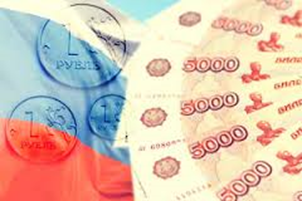 Бюджет Рудавского сельсовета Обоянского района Курской области на 2024 год и на плановый период 2025-2026 годы»
Уважаемые жители Рудавского сельсовета!
Эффективное, ответственное и прозрачное управление муниципальными финансами Рудавского сельсовета является базовым условием достижения стратегических целей социально-экономического развития нашего сельского поселения. Одной из ключевых задач бюджетной политики Рудавского сельсовета на 2022-2024 годы является обеспечение прозрачности и открытости бюджетного процесса.
	Для привлечения большего количества жителей поселения к участию в обсуждении вопросов формирования бюджета Рудавского сельсовета Обоянского района Курской области и его исполнения разработан «Бюджет для граждан». «Бюджет для граждан» предназначен, прежде всего, для жителей, не обладающих специальными знаниями в сфере бюджетного законодательства. Информация, размещаемая в разделе «Бюджет для граждан», в доступной форме знакомит граждан с основными целями, задачами и приоритетными направлениями бюджетной политики Рудавского сельсовета, с основными характеристиками бюджета поселения и результатами его исполнения.
        	Надеемся, что представление бюджета и бюджетного процесса в понятной для жителей форме повысит уровень общественного участия граждан в бюджетном процессе Рудавского сельсовета.
БЮДЖЕТ – форма образования и расходования денежных средств для решения задач и функций государства и местного самоуправления.
Каждое публично-правовое образование имеет свой БЮДЖЕТ: 
Российская Федерация - федеральный бюджет;
субъекты Российской Федерации – областной, краевой, республиканские бюджеты; 
муниципальные районы, городские округа, городские и сельские поселения – местные бюджеты.
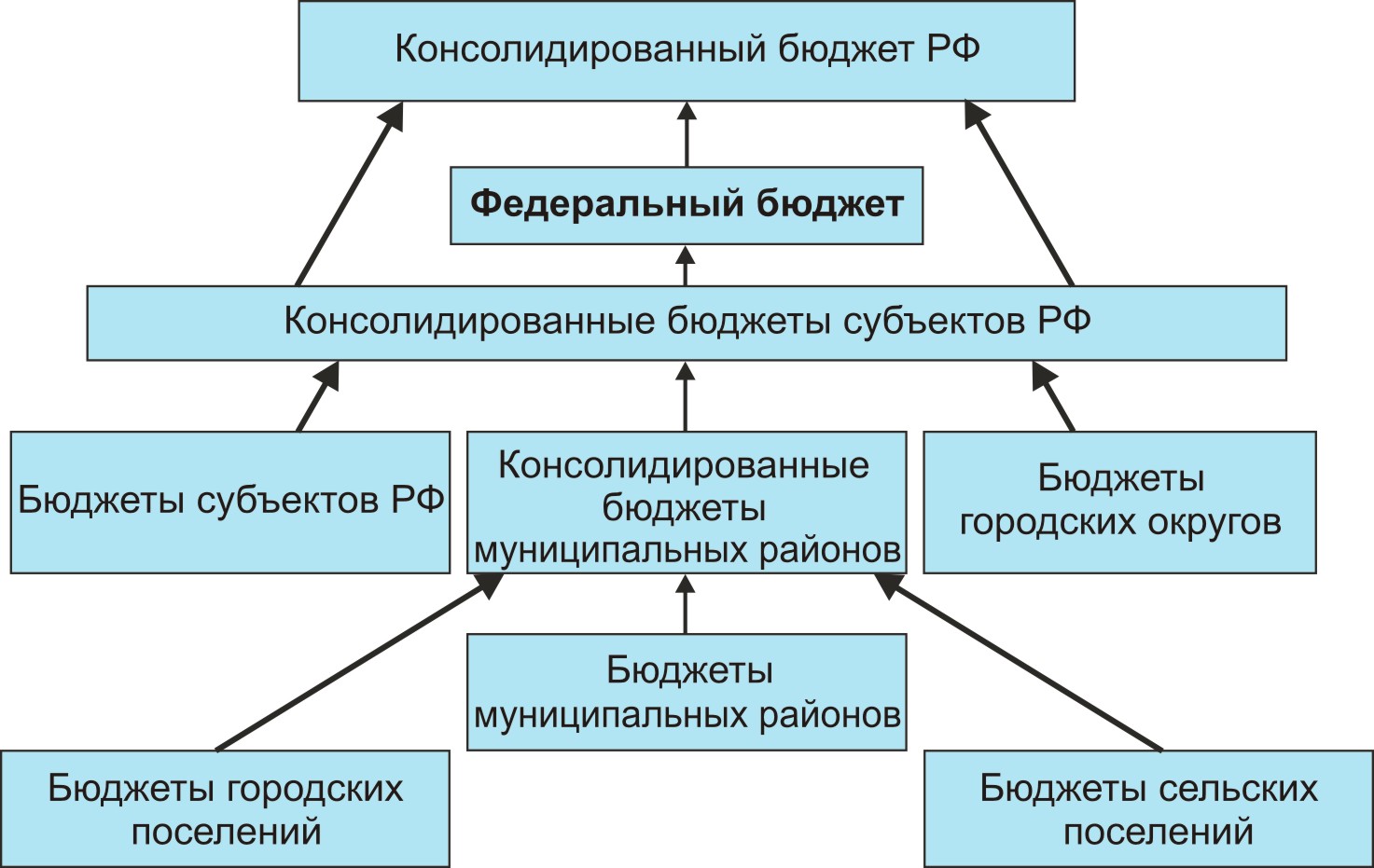 Доходы бюджета Рудавского сельсовета Обоянского района  Курской области – поступающие в бюджет поселения денежные средства.
Расходы бюджета Рудавского сельсовета Обоянского района Курской области – выплачиваемые из бюджета поселения денежные средства.
Дефицит бюджета – это превышение расходов над доходами. При его наличии принимается решение об источниках покрытия дефицита: использовать имеющиеся остатки, взять в долг (кредит). 
Профицит бюджета – это превышение доходов над расходами. При его наличии принимается решение как использовать: накапливать резервы, остатки, погашать долг.
Составление 
проекта бюджета
 очередного года
Утверждение 
отчёта об исполнении
 бюджета 
предыдущего года
Рассмотрение
проекта бюджета
очередного года
Бюджетный
процесс
Утверждение 
бюджета
очередного года
Формирование
отчёта об исполнении
бюджета 
предыдущего года
Исполнение 
бюджета 
в текущем году
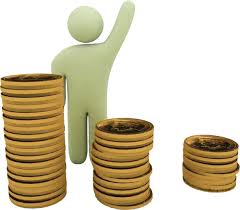 Каждый житель Рудавского сельсовета   
может принять участие в обсуждении  бюджета
 поселения и отчёта о его исполнении
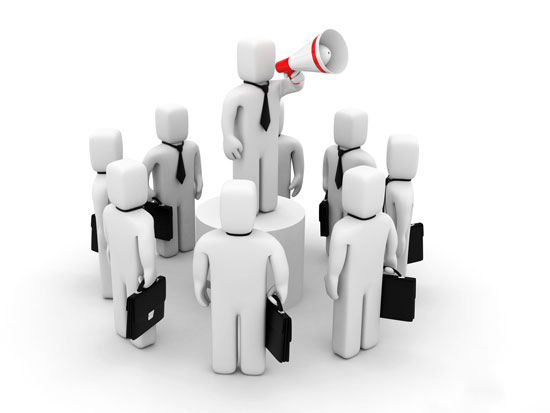 Решение Собрания депутатов Рудавского сельсовета от 25.12.2023 г №28/136 «О бюджете Рудавского сельсовета Обоянского района Курской области на 2024 год и на плановый период 2025 и 2026 годов» сформирован  на основе стратегических целей и задач, определенных Бюджетной и налоговой политикой Рудавского сельсовета  на 2024 год и плановый период 2025 и 2026 годов, соответствующей требованиям Бюджетного кодекса Российской Федерации и Положения о бюджетном процессе Рудавского сельсовета, утвержденного решением Собрания депутатов  от 31.10.2017 N 20/104.
                  Бюджетная и налоговая политика нацелена на создание условий для обеспечения устойчивого социально-экономического развития поселения  и повышения уровня качества жизни населения.
                  
	Бюджетом на 2024 год и на плановый период 2025 и 2026 годов является его формирование с учетом применения  программной классификации расходов, в том числе в части отражения в составе целевых статей расходов, которые формируются в рамках муниципальных программ. 
Правовые основания для формирования и реализации с 1 января 2024 года муниципальных программ были установлены Бюджетным кодексом Российской Федерации и Решением Собрания депутатов Рудавского сельсовета Обоянского района Курской области от 25.12.2023 года №28/136 «О бюджете  Рудавского сельсовета Обоянского района Курской области  на 2024 год и плановый период 2025-2026 годов» и Положения о бюджетном процессе Рудавского сельсовета, утвержденного решением Собрания депутатов  от 31.10.2017 N 20/104.
В Рудавском сельсовете на 2024 год утверждено 8 муниципальных программ:
Муниципальная целевая программа «Развитие  муниципальной службы в Рудавском сельсовете Обоянского района Курской области    на 2024-2026 годы».
Муниципальная целевая программа «Энергосбережение и повышение энергетической эффективности Рудавского сельсовета Обоянского района Курской области на период  2024– 2026 годы» целевой программы «Комплексная программа по благоустройству территории».
 
Муниципальная целевая программа «Развитие малого и среднего предпринимательства на территории муниципального образования «Рудавский сельсовет» Обоянского района Курской области на 2024 - 2026 годы».
Муниципальная программа «Защита населения и территории от чрезвычайных ситуаций и обеспечение пожарной безопасности и безопасности людей на водных объектах  в Рудавском сельсовете Обоянского района на 2024-2026 г.г.».
Муниципальная  программа  «Повышение эффективности работы с молодежью, организация отдыха и оздоровления детей, молодежи, развитие физической культуры и спорта на территории Рудавского сельсовета Обоянского района Курской области на 2024-2026 годы ».
 Муниципальной  целевой программы «Комплексная межведомственная программа по  профилактике преступлений и иных правонарушений на территории Рудавского сельсовета Обоянского района на 2024 – 2026 годы» с подпрограммой  "Совершенствование системы социальной профилактики правонарушений, направленное на активизацию борьбы с пьянством, алкоголизмом, токсикоманией, наркоманией на территории Рудавского сельсовета Обоянского района" .
Муниципальная программа «Социальная поддержка граждан в Рудавском сельсовете Обоянского района Курской области».
«Увековечение памяти погибших при защите Отечества на территории муниципального образования «Рудавский  сельсовет» Обоянского  района 
      Курской области на 2023 – 2024 годы»
	Главной идеологией бюджетной политики традиционно остается улучшение условий жизни и самочувствия жителей Рудавского сельсовета, выполнение социальных обязательств перед гражданами, предоставление качественных муниципальных услуг на основе целей и задач, определенных указами Президента Российской Федерации и Стратегией социально-экономического развития Курской области на период до 2034 года.
	Показатели бюджета Рудавского сельсовета Обоянского района  Курской области представлены в решении о бюджете в соответствии с бюджетной классификацией.
Бюджетная классификация Российской Федерации – группировка доходов, 
расходов и источников финансирования дефицитов бюджетов бюджетной системы 
Российской Федерации, используемая для составления и исполнения бюджетов,
 составления бюджетной отчётности, обеспечивающей сопоставимость показателей бюджетов
 бюджетной системы Российской Федерации (статья 18 Бюджетного Кодекса)
КОСГУ отражает 
экономическое содержание
операций государственного
сектора. В решении
о бюджете не 
применяется
Виды расходов
Указывают вид
Бюджетных 
ассигнований
Уникальный 
код для каждого
 ГРБС
Подразделы
детализируют
направления 
в разделах
Целевые статьи обеспечивают
привязку бюджетных ассигнований
к конкретным программам, 
направлениям деятельности
субъектов бюджетного
планирования и участников
бюджетного процесса
в рамках подразделов
Разделы 
определяют
отраслевое 
направление
расходов
Доходы и расходы бюджета
ПРИНЦИП разграничения доходов, расходов и источников финансирования дефицита бюджета
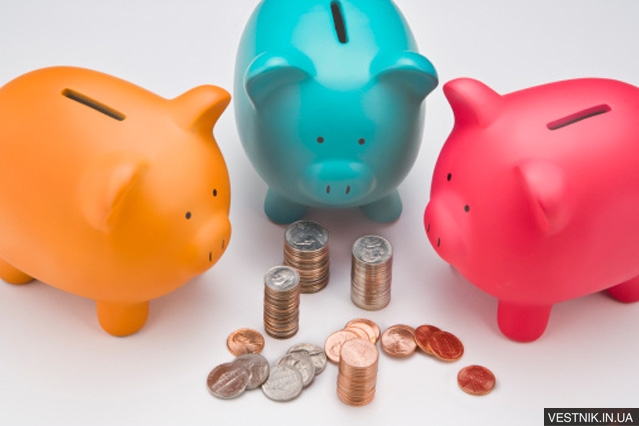 За каждым бюджетом в соответствии с законодательством Российской Федерации закреплены ДОХОДЫ, РАСХОДЫ и источники финансирования дефицита бюджета
Разграничение доходов бюджетов установлено Бюджетным Кодексом Российской Федерации, региональным и муниципальным законодательством
Разграничение расходов бюджетов установлено Федеральными законами от 06.10.1999 г. № 184-ФЗ «Об общих принципах организации законодательных (представительных) и исполнительных органов государственной власти субъектов РФ», от 06.10.2003г. № 131-ФЗ «Об общих принципах местного самоуправления в Российской Федерации», региональным и муниципальным законодательством
Доходы бюджета
Налоговые доходы
Неналоговые доходы
Безвозмездные 
поступления
Доходы бюджета – поступающие в бюджет денежные средства, за исключением средств, являющихся источниками финансирования дефицита
Платежи, установленные
 законодательством 
Российской Федерации:
-арендная плата за землю;
-доходы от использования
муниципального имущества;
-доходы от реализации
муниципального имущества;
-доходы от продажи
земельных участков;
-штрафы за нарушение 
законодательства;
-прочие
Поступления от уплаты 
налогов, установленных 
Налоговым Кодексом РФ:
-налог на доходы 
физических лиц;
акцизы;
-налоги на совокупный 
 доход;
-налоги на имущество;
госпошлина
Поступления от других
 бюджетов (межбюджетные 
трансферты),организаций, 
граждан (кроме налоговых
и неналоговых доходов)
Основные сведения о межбюджетных отношениях
Межбюджетные отношения – это взаимоотношения между публично-правовыми образованиями по вопросам регулирования бюджетных правоотношений, организации и осуществления бюджетного процесса.
Дотации (от лат. "Dotatio" – дар, пожертвование) – предоставляются без определения конкретной цели их использования
Иные межбюджетные трансферты – предоставляются на определённые цели
Межбюджетные трансферты – 
это средства,
предоставляемые одним бюджетом
бюджетной системы Российской Федерации
другому бюджету бюджетной системы 
Российской Федерации
Субвенции (от лат. "Subvenire" – приходить на помощь) – предоставляются на финансирование "переданных" другим публично-правовым образованиям полномочий
Субсидии (от лат. "Subsidium" – поддержка) – предоставляются на условиях долевого софинансирования расходов других бюджетов
Основные характеристики бюджета Рудавского сельсовета Обоянского района Курской области на 2024 год:
- прогнозируемый общий объем доходов бюджета Рудавского сельсовета Обоянского района Курской области в сумме 4 518 179,00 рублей;
- общий объем расходов бюджета Рудавского сельсовета Обоянского района Курской области в сумме 4 518 179,00 рублей.
- дефицит (профицит)  бюджета Рудавского сельсовета Обоянского района Курской области в сумме 0,00 рублей. Доходы бюджета поселения на очередной финансовый год и плановый период запланированы с учетом вступающих в силу с 1 января 2024 года законодательных актов, предусматривающие внесение изменений и дополнений в налоговое и бюджетное законодательство, оказывающие влияние на доходы местного  бюджета.
	Основными доходными источниками являются поступления земельного налога и безвозмездные поступления  из областного бюджета и бюджета муниципального района.
.
Главной задачей при формировании бюджета поселения  на следующий финансовый год являлось формирование такого объема расходов, который бы соответствовал реальному прогнозу налоговых и неналоговых доходов и объему поступлений от других бюджетов бюджетной системы.
При этом приоритетами в расходовании средств бюджета становятся:
-обеспечение своевременности и полноты выплаты заработной платы работникам бюджетной сферы. Необходимо учитывать, что на заседании Правительства РФ в рамках формирования федерального бюджета принято предложение по увеличению минимального размера оплаты труда с 1 января 2024 года на уровень ожидаемой инфляции текущего  года.
Паспорт 
муниципальной  программы 
«Защита населения и территории от чрезвычайных ситуаций и обеспечение пожарной безопасности и безопасности людей на водных объектах в Рудавском сельсовете Обоянского района на 2024-2026 г.г.»
ПАСПОРТ
Муниципальной целевой программы 
«Развитие  муниципальной службы в Рудавском сельсовете Обоянского района Курской области    на 2024-2026 годы”
Паспорт муниципальной программы
«Профилактика наркомании и медико - социальная реабилитация больных наркоманией в Рудавском сельсовете Обоянского района Курской области»
В случае изменения параметров бюджета в течение года производится его корректировка в соответствии с Положением "О бюджетном процессе в Рудавском сельсовете", утверждённым решением Собрания депутатов Рудавского сельсовета  от 31.10.2017 г. № 20/104.
СПАСИБО ЗА ВНИМАНИЕ!